Willkommen zur2. Mitgliederversammlung
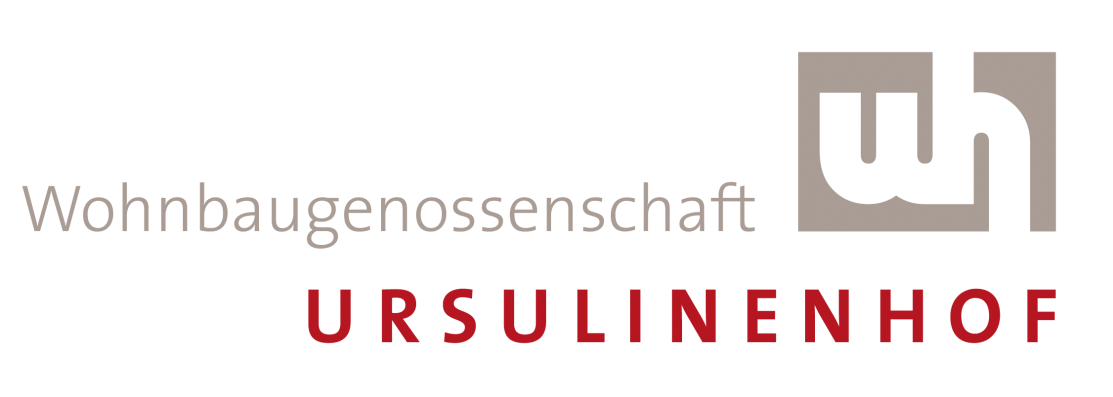 Eröffnung und Begrüßung

2. Bericht des Vorstandes

3. Bericht des Aufsichtsrats

4. Gewinnausschüttung

5. Beschlussfassung über die Entlastung
	
	a) der Vorstände 	b) der Aufsichtsräte

6. Verschiedenes
Tagesordnung
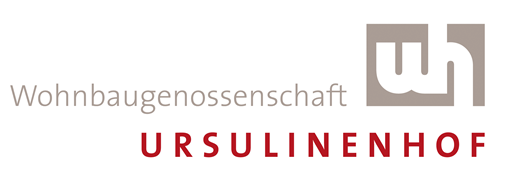 07.2017
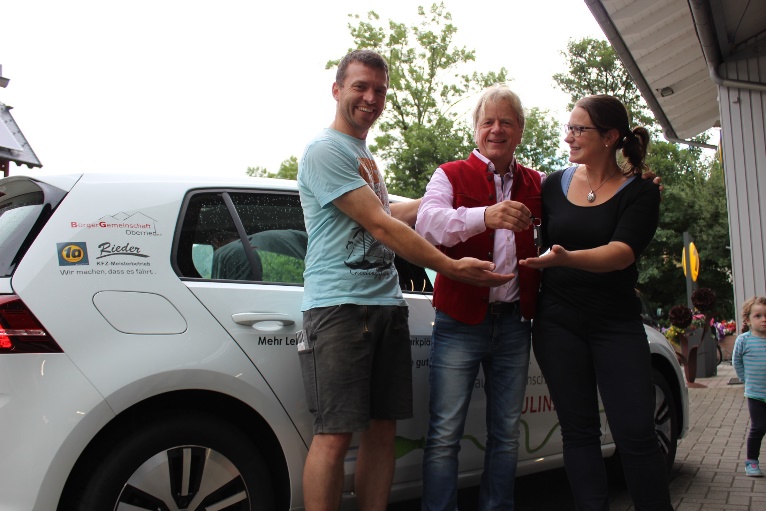 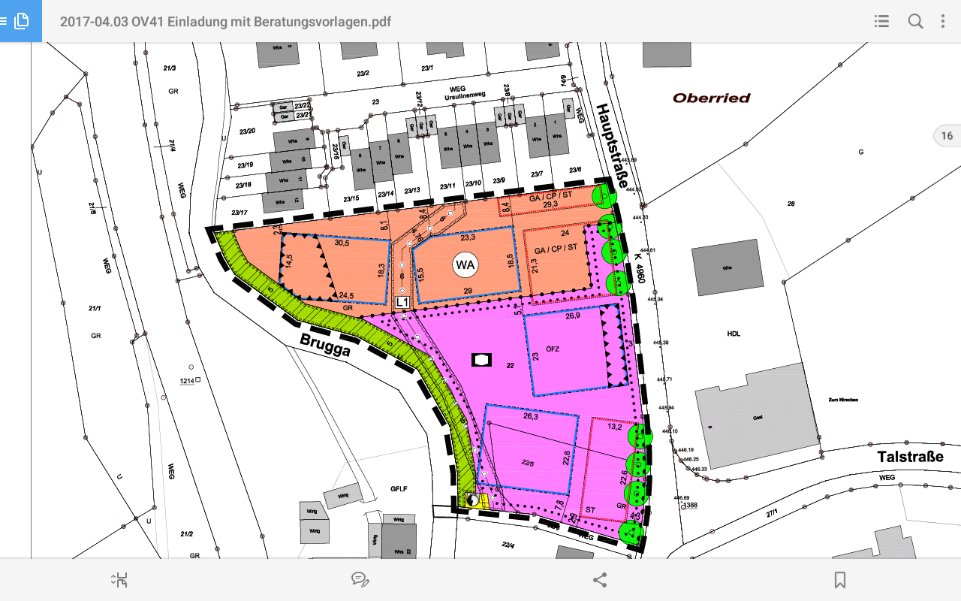 04.2017
09.2017
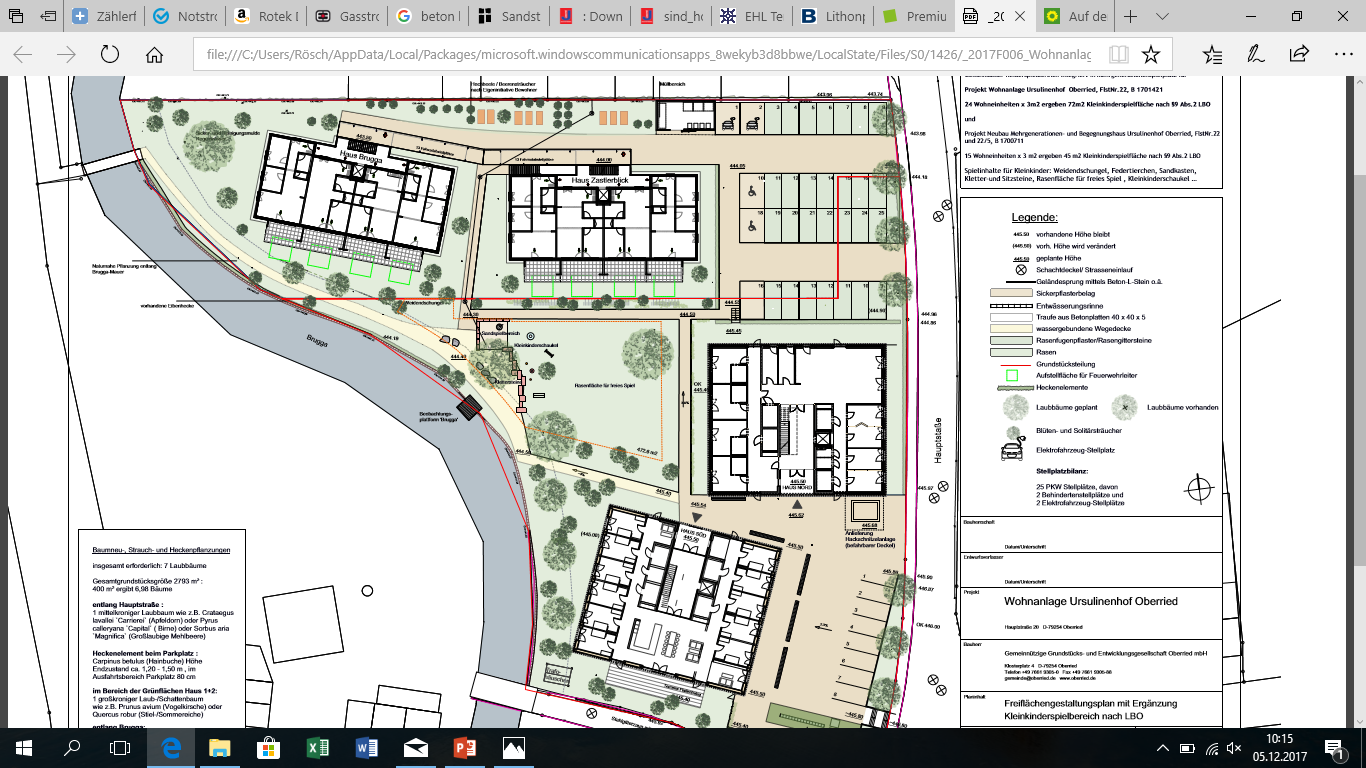 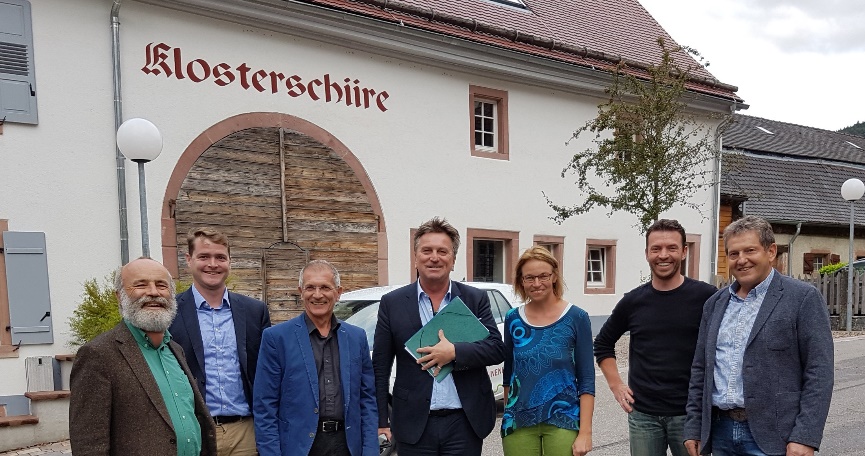 08.2017
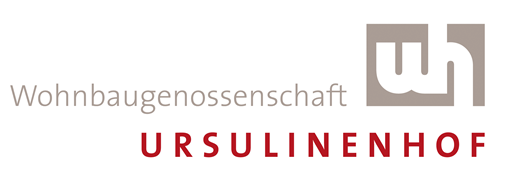 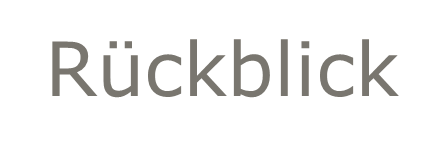 [Speaker Notes: Info mündlich zu Bild 1  Verabschiedung Bebauungsplan / Bild 2 Übergabe E Auto / Bild 3  Einreichung Bauantrag // Bild 4 Treffen mit Sozialminister Lucha]
Dezember 2016			Dezember 2017

Mitglieder/Summe 	                       Mitglieder/Summe 

100/450.000 €		           130/515.000 €


Unser gemeinsames Ziel

1.000.000 € Zeichnungssumme  plus X
Mitglieder
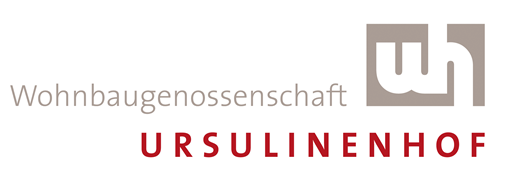 [Speaker Notes: Endbetrag werde ich bis kommende Woche über Agrokraft Software ermitteln – dazu müssen die Beitrittsdaten noch weiter gepflegt werden.]
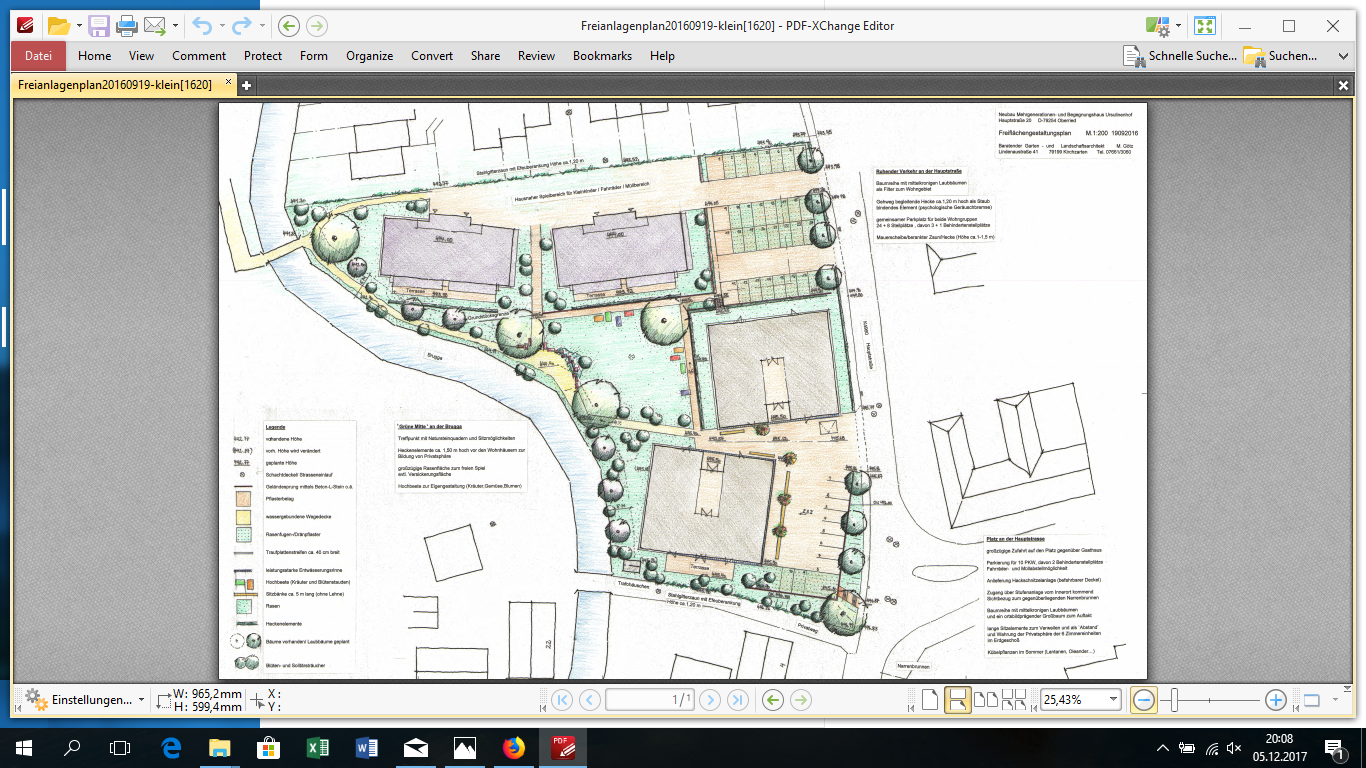 Hier soll handgezeichnete Außenanlagenplanung  von Herrn Götz rein – angefragt per Mail am 05.12.17, da per Telefon noch nicht erreicht
Eingabeplanung
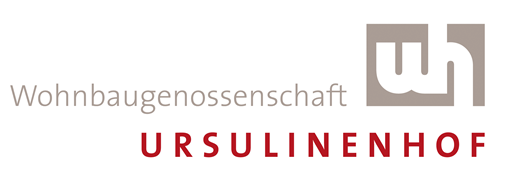 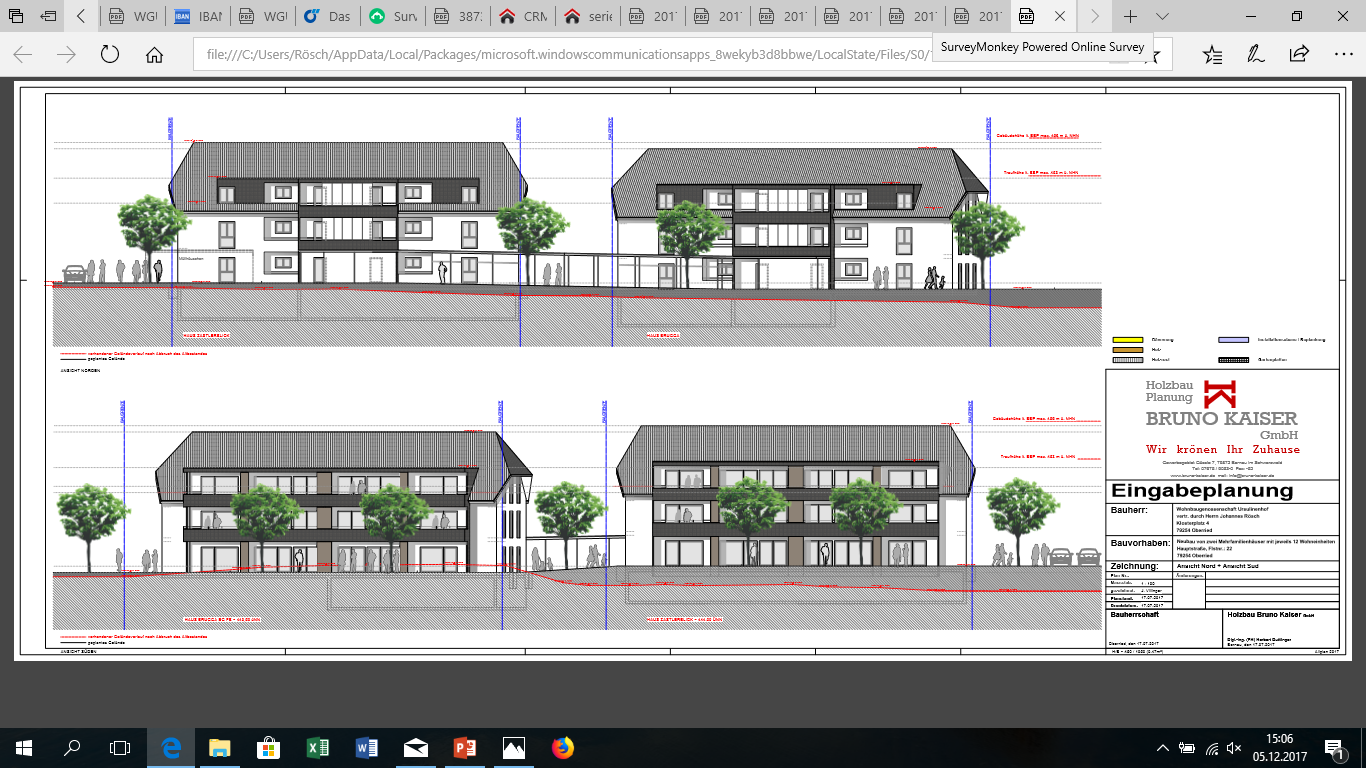 Eingabeplanung
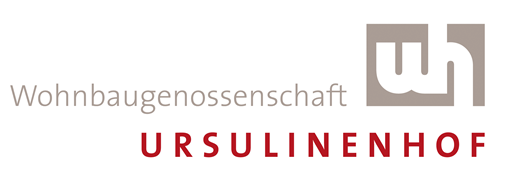 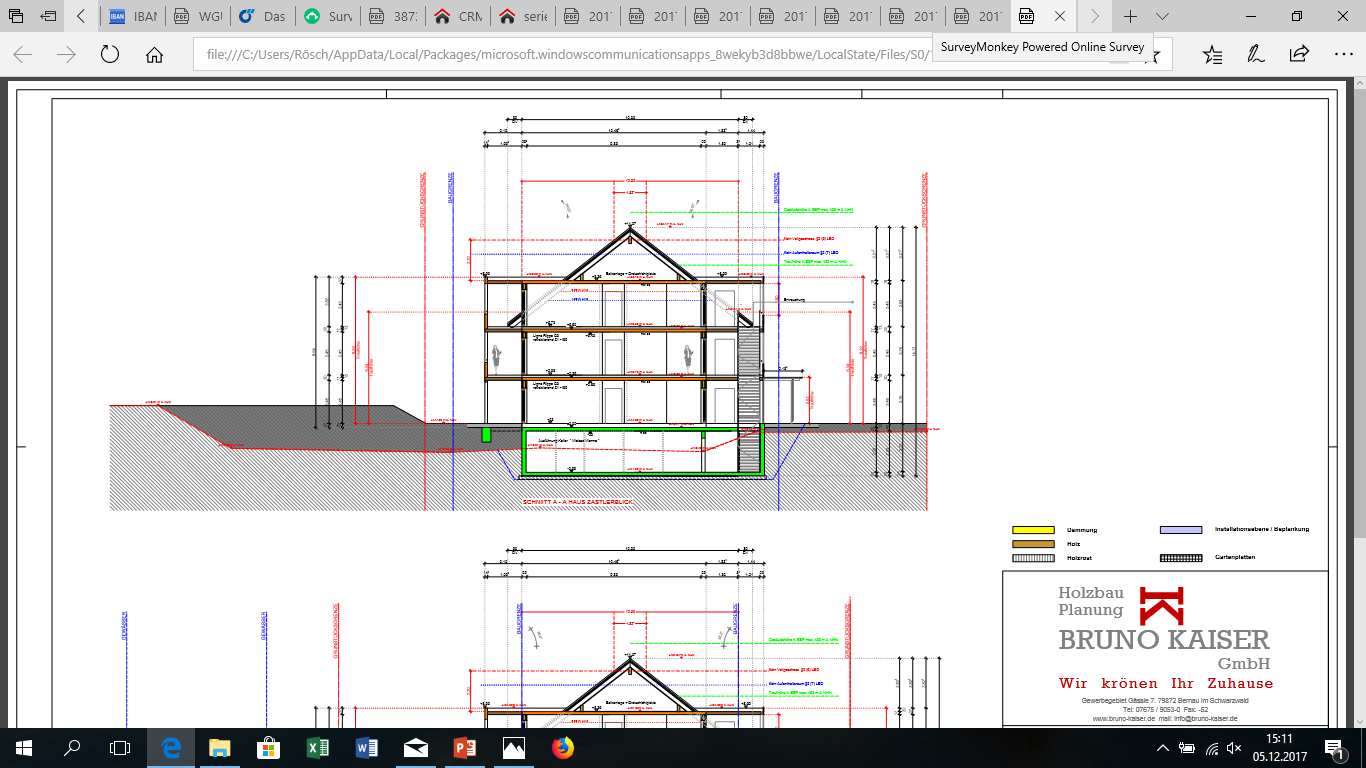 Eingabeplanung
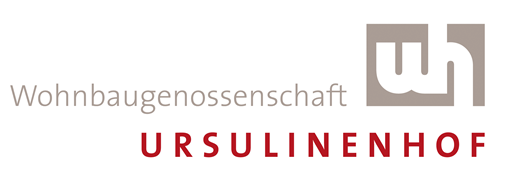 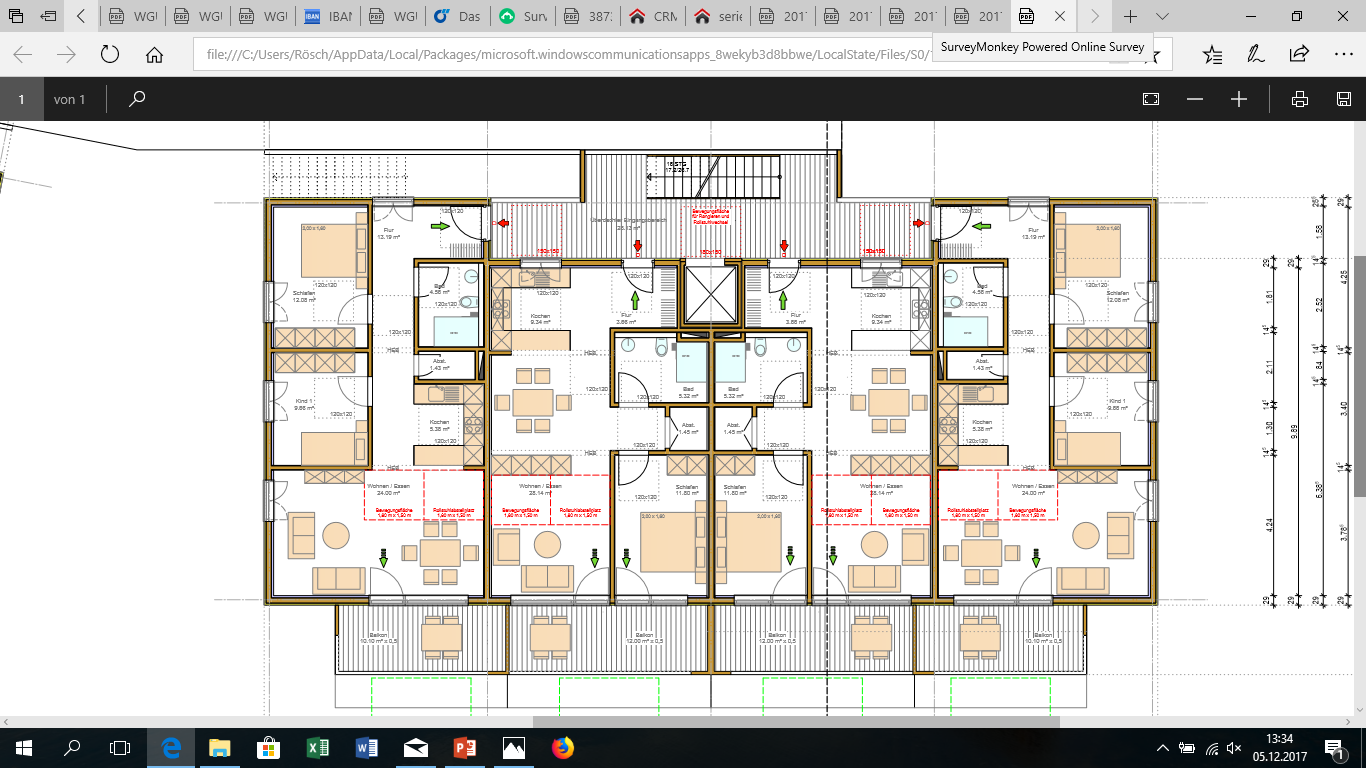 Eingabeplanung
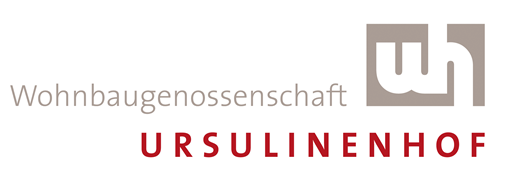 [Speaker Notes: 2 Zimmer Wohnung mit ca. 65m²  // 3 Zimmer Wohnung mit ca. 75m²]
Stimmungsbild zur Vorbereitung eines Abstimmungsvorschlags für die kommende Mitgliederversammlung:

Option 1: Die Mitglieder der „ersten Stunde“ erhalten ab dem ersten voll eingezahlten Jahr für Ihre besondere Unterstützung eine Ausschüttung von 1% auf Ihre Einlage (Ausschüttung erfolgt, sobald die Genossenschaft ausreichend Gewinne erzielt)

Option 2: Um Rücklagen zu bilden wird erst ausgeschüttet, wenn Gewinne erzielt werden  - es gibt keine rückwirkende Ausschüttung.
Stimmungsbild
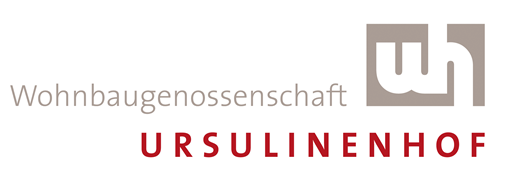 [Speaker Notes: Habe hier noch Rücksprache mit Herrn Bauer gehalten: Auch bei einer gemeinsamen Ausschüttung in 2020 müssen wir jedes Jahr separat berechnen – erläutere ich Euch am Donnerstag]
Bericht des Aufsichtsrats
Bericht
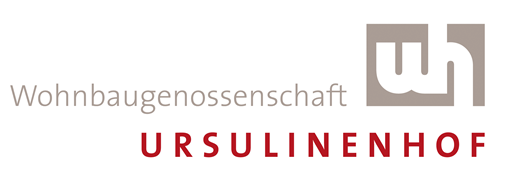 Entlastung der Vorstände

Entlastung der Aufsichtsräte
Entlastungen
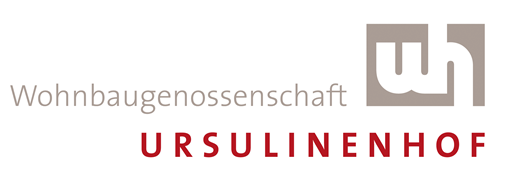 Finanzierung:	            Über GLS Bank bestätigt

Beauftragung: 		Bruno Kaiser / Bernau

Baugenehmigung:		Anfang 2018

Baubeginn:		            Frühjahr 2018 				
Bezugsfertigkeit:		Sommer 2019

E-Mobilität:			E-Lastenrad + 2. Ladesäule

Mitgliederwerbung: 	laufend weitere Veranstaltungen				und Werbemaßnahmen
Info und Ausblick
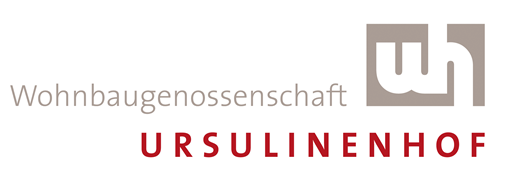 [Speaker Notes: Grüne Punkte zur Diskussion, ob wir Sie so belassen]
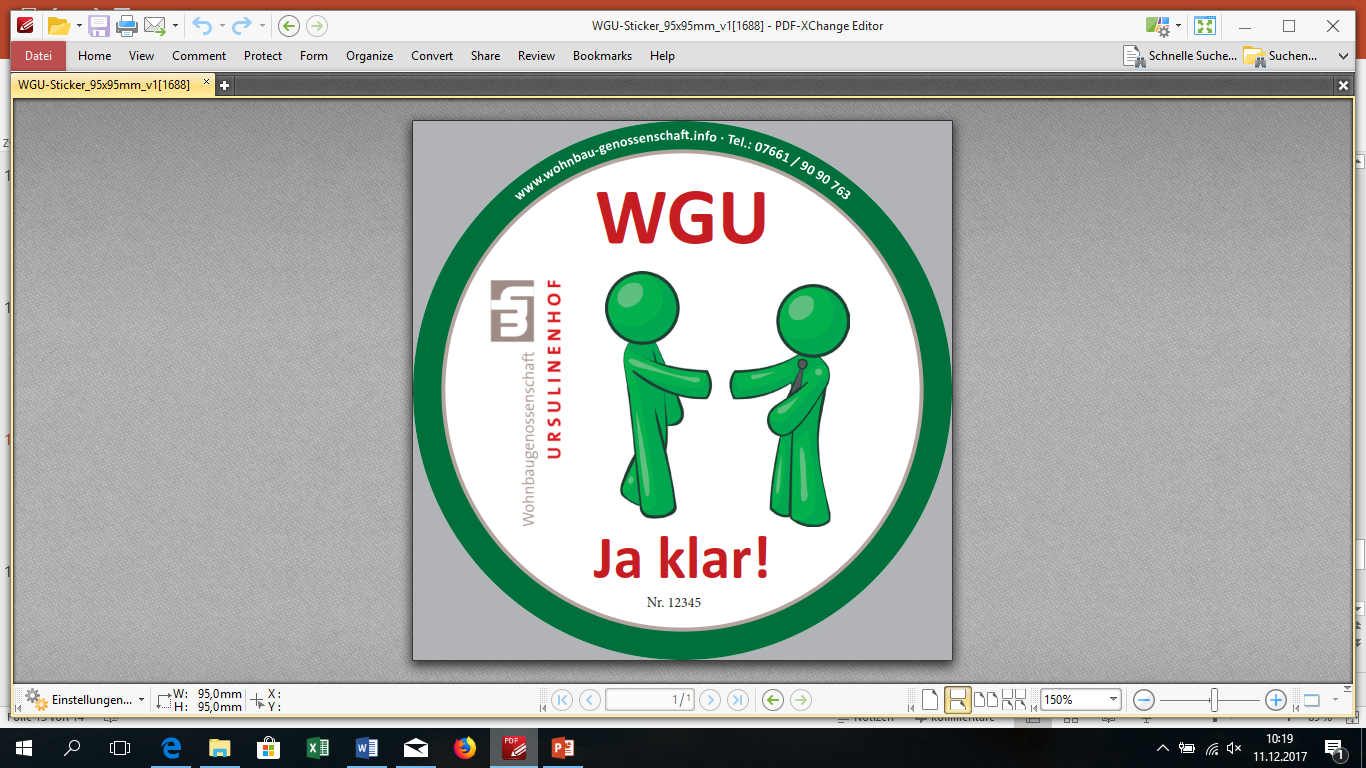 Gewinnspiel
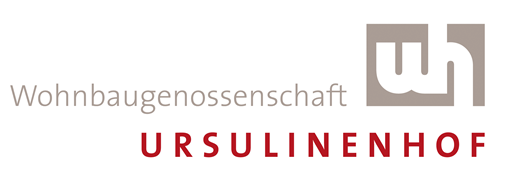 Vielen Dank!
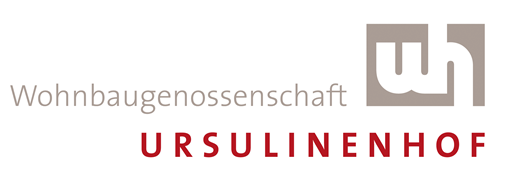